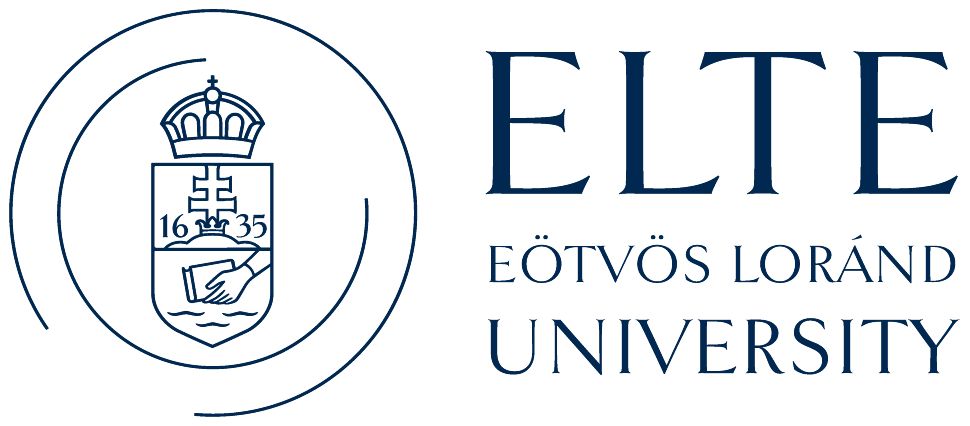 Tamara Ljubičić, 16.-20.10.2023.
Sadržaj boravka
Upoznavanje s kolegama iz Ureda za međunarodnu suradnju Fakulteta društvenih znanosti
Razmjena iskustva i primjera dobrih praksi
Upoznavanje s profesorima koji su zainteresirani za suradnju s našim znanstvenicima
Upoznavanje s ponudom studija na engleskom jeziku
Posjet uredu za međunarodnu suradnju Sveučilišta ELTE
Proširenje postojećeg  bilateralnog ugovora na područje društvenih znanosti
Rješavanje detalja oko dolazne mobilnosti studenata
Zaključak i preporuke
Sveučilište ELTE moderno je europsko sveučilište s tradicijom od 380 godina.
Sveučilište ima 30.000 studenata i  vrlo veliki izbor studijskih programa, uključujući i brojne studije na engleskom jeziku, dakle i veliki broj stranih studenata,
Sve potrebne informacije su dostupne i vrlo dobro prezentirane na njihovim web stranicama na engleskom jeziku
Fakultet društvenih znanosti u Budimpešti vrlo je dinamičan i otvoren za suradnju s inozemnim partnerima. 
Studenti sociologije samostalno organiziraju velike međunarodne studentske konferencije. 
Svi zainteresirani mogu se obratiti direktno na
Ured za međunarodnu suradnju Fakulteta društvenih znanosti, koji je vrlo profesionalan i dobro organiziran.
Toplo preporučujem svim našim studentima i profesorima posjet sveučilištu ELTE i stojim na raspolaganju za sve dodatne informacije,